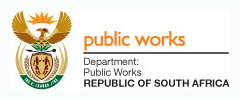 DEPARTMENTAL WORKSHOPS  PROPOSED RESUSCITATION AND INTERVENTIONSPRESENTATION TO THE PORTFOLIO COMMITTEE20  FEBRUARY 2018PRESENTED BY FACILITIES MANAGEMENT HEAD OFFICE
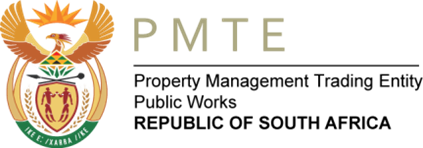 1
TABLE OF CONTENTS
Introduction & Background of the DPW Workshops
Current state of workshops
Scope of works to be covered by workshops
Classes of works and required trades
Required skills per trade
Structure of Workshop
Materials Management
Implementation plan
Conclusion
.
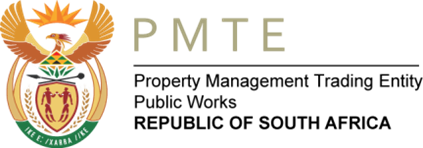 2
Introduction
The purpose of this presentation is to provide the specific plan on the resuscitation of the DPW regional workshops. It provides the background, the approach and also explores the development of in-house capacity for the Department of Public Works to construct, maintain, renovate and repair facilities.
.
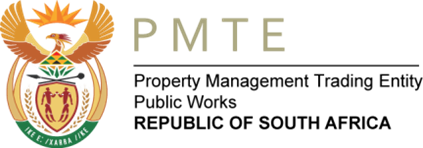 3
Background
In dealing with the subject of resuscitation of workshops at Public Works the history of workshops and its current state cannot be ignored. In the past workshops in the department played a vital role as they were responsible for:
	- Execution of Unplanned maintenance
	- Scheduled planned Maintenance, and
	- Minor Capital Works
The department also had reliable artisan training programme that attracted people to join the Department. The above mentioned functions of the workshop demonstrates that public works was more than capable to perform work that is currently outsourced to Private Sector.
.
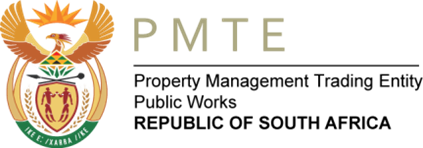 4
Background
At some point in history, the Department of public works decided to scale down the workshops reducing the number of cleaners, artisans and gardeners employed by the department and opted for outsourcing or contracting out services performed by workshops. In some regions like Cape Town the artisan training section of the workshop was also closed.
 It was at the same time that the department also devolved its traditional functions on unplanned maintenance to its client department. It is now known at Public Works that unplanned maintenance work with a value of less than R30 000(now revised to less than R100 000) is done by client departments. This has contributed effectively to rapid demise of workshops as substantial amount of work was taken to client departments and there was not much left to do. The most competent and qualified artisans left for greener pastures and positions were left vacant due to retirements and other factors.
.
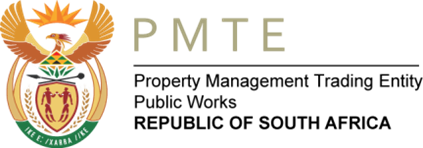 5
A case for the Workshops
It is common knowledge that the Department of Public Works’ clients are generally not satisfied by the quality of services received from the Department. The revival of the workshops will assist the department in addressing some of the challenges as listed below.
Unsatisfied Clients- the availability of artisans in the close proximity of properties owned but Public Works will assist in quick response to calls by client Departments on emergency work.
Job creation- the department is coordinating the Expanded Public Works Programme across the country but has little to show in terms of the number job opportunities created by the department. The artisan development programme and placement of EPWP NYS beneficiaries into projects (maintenance and capital) assist the department to strengthen its leadership on job creation.
Quality of service- with trained artisans and availability of materials at the workshops, the response will be on time and to the required standard.
Skills development- It is a fact that the construction industry has a shortage of skills to meet the demand. The establishment of a programme to develop artisans in the built environment will go a long way in reducing skills gap in the industry.
.
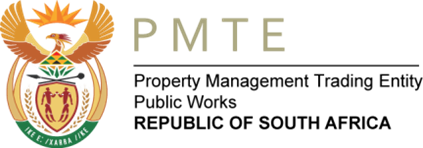 6
The status of the workshops
A survey was conducted to examine the status of the workshops in all regional offices of the Department of Public Works. The study explored the number of existing workshops, physical readiness of the workshops and human resources available at the workshops.
.
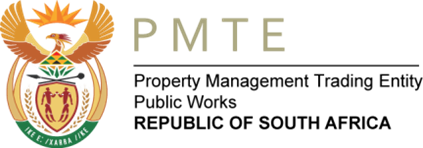 7
Current state of readiness of Workshops
.
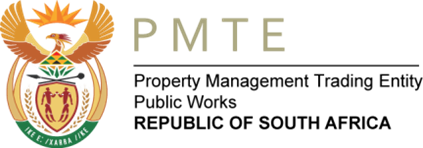 8
Current state of readiness of Workshops
The table in the previous slide depicts the total number of workshops for Public Works and total physical size per region. From the total of eleven (11) regions, four regions have no workshops (Mthatha, Johannesburg, Mmabatho and Nelspruit). With the exception of one workshop in Cape Town, all the workshops are attached to the military basis of the National Defence force. 
It is also important to note that not all these workshops are operating at full capacity as workshops were neglected in the Department. The trade areas that are generally covered in these workshops are Electrical, Mechanical, Carpentry, and Plumbing and Water services. The need for human resources capacity  has been notable for a long period.
.
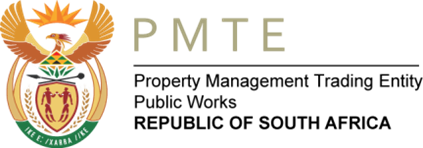 9
Human resource available in the regions per trade.
.
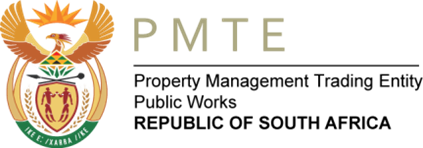 10
The scope of work
.
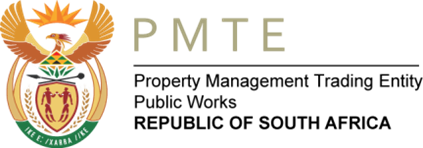 11
The scope of work
The table in the previous slide shows the magnitude of work to be done at the workshops in terms of properties, average number of calls logged per year and water treatment plants. 
To obtain the average number of reported breakdowns per year, the data was collected from the call centre which assisted to come to this conclusion.  The data also outline the number of breakdowns reported which will later assists in the  allocation of resources per class of works.  
It must be noted that this data exclude works of the rand value of below R100 000 as this was devolved to client Departments. If these delegations are withdrawn the work to be carried out by workshops will increase.
.
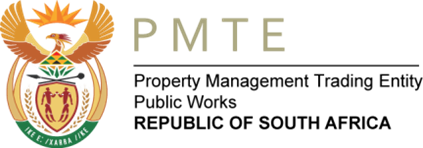 12
Class of work
The document also defines the classes of works that will be covered by the workshops. The defined classes of work are consistent with the built environment and in line with the Construction Industry Development Board (CIDB).  The defined classes of works to be undertaken by the workshops are as follows:
General Building Works
Civil Engineering Works
Electrical Engineering Works(Building-EB)
Electrical Engineering Works( Infrastructure-EP)
Mechanical Engineering Works
.
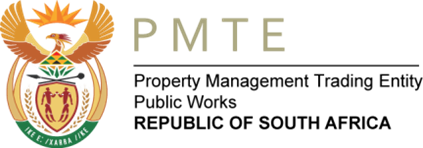 13
Class of work
.
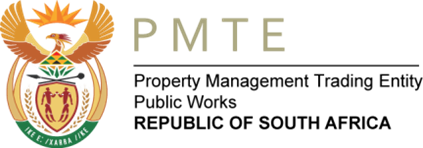 14
Required trade per class of work
.
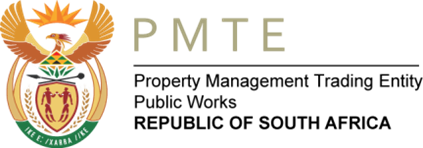 15
Operational requirements
For the workshop to operate effectively a number of things needs to be in place. These includes among other things:
Vehicles for transportation
Equipment and machinery
Working Tools
Workshop
Fuel
Protective clothing

The slide below shows a list of specialised vehicles per trades that may be required. The vehicles required is based on an assumption that if the department will require 1000 artisans to provide services, it means that vehicles needs to be available at any given time to be able to respond in time.
.
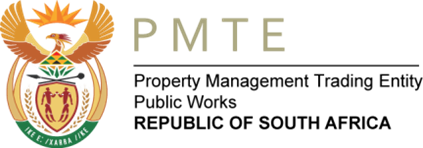 16
Operational requirements
.
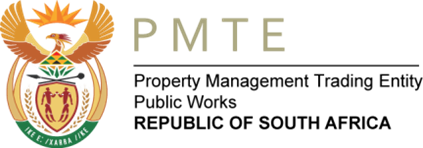 17
Material management
The challenges posed by management of materials in running a workshop is acknowledged. For a workshop to be able to provide prompt response to breakdowns and provide services just in time, consideration must be afforded to keeping some of the inventory at the workshop. A two pronged approach for managing materials for the workshop has been looked at: 
Term Contracts- The department will enter into a contract with a capable supplier that will provide materials to the workshop when required. The contract should be clear in terms of the type and nature of the materials that must always be available.
Stock Piling – Some of the materials will need to be obtained from the supplier and be stored at the workshop to avoid unnecessary delays in providing emergency services. The team is fully aware that National Treasury Regulations do not allow stockpiling of inventory in workshops without proper controls. To ensure compliance to regulation, a computerised stock management system must be developed and implemented.
It is also realised that stockpiling may not be the best option for some regions especially those without workshops at all. It is therefore recommended that Public Warehouse be utilised for storage.
.
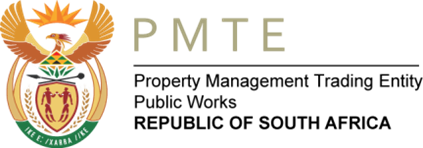 18
Implementation plan
Cape Town and Pretoria regions are identified as Pilot Regions. Other Regions to follow. Mthatha and Durban prioritised to follow in next stage.
The Department through its artisan development programme to meet its demand and the construction industry at large has achieved 110 newly qualified Artisans as follows:
.
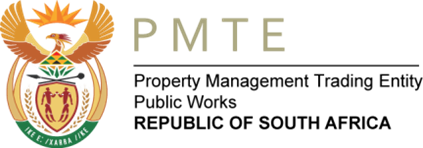 19
Implementation plan
The Department have (40) forty Artisan Trainees that will be qualifying in the first quarter of the new financial year (2018/19).
The Department called all retired professionals and young unemployed artisans as part of the recruitment drive. This serves as a point of departure in meeting the required artisans. 
Open Market Recruitment- the Department will also advertise on the open market and normal human resource process be followed in appointing artisans.
Up scaling of current Artisans-The  department possess a number of artisan trainees that have been performing the functions of artisan since the exodus of artisan because of the paradigm shift in the way Public Works was understood to execute its mandate. These artisans must be registered with the FET colleges for RPL. In this process the Department will work with all stakeholders such as SETA, CETA, FETs, Department of Labour, Department of Higher Education and Water and Sanitation.
.
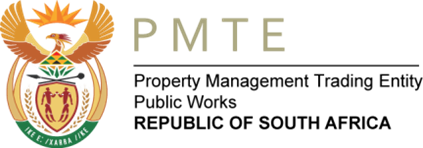 20
Implementation plan
The Department through EPWP implement a number of job creation and skill programmes. One of its programmes is the National Youth Service (NYS) programme which introduces unemployed young people in the world of work.
The intention of the programme is to give young people an opportunity in pursuing a career in the built environment as artisans.
The Department is finalising the approval of the generic structure for workshops and the of budget allocation  in the new financial year 2018/19 will be channelled through to the resuscitation of workshops. 
The Department intend to implement recently developed FM business processes to the point of treating Workshops as a term contractor. That is, Call Centre refers appropriate calls to relevant Artisan Foreman for execution via Worx4u application and jobs monitored through Application as if unplanned maintenance jobs allocated to accredited private contractors.
.
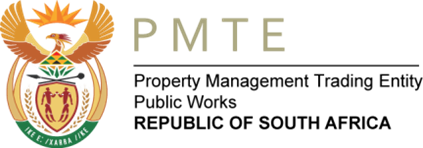 21
Conclusion
The Minister of Public Works has pronounced the resuscitation of workshops as a flagship programme and therefore the Department will continue to embark on putting measures of including filling of critical workshop positions. The delay in the implementation of this initiative has been due to financial constraints.
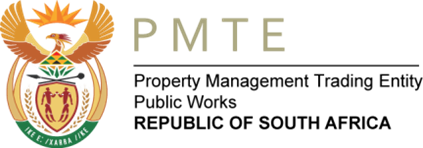 22
Thank you
.
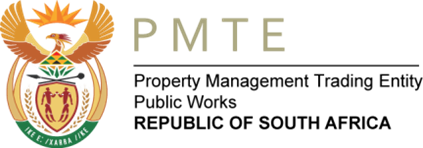 23